Year 9 Options Roadshow
Edexcel
Statistics 
GCSE
What is Statistics?
Statistics is all about data
Collecting data
Processing data
Transforming data
Interpreting data
What does the course look like?
Statistics in its nature is very hands on.

Lessons will provide the theoretical knowledge required to complete a selection of investigations and activities to cement understanding. 

Lessons will generally be structured in a similar way to Core Mathematics.
How am I assessed?
A series of investigations, tutorials and tests will form the basis of your predicted grades leading up to the final examination
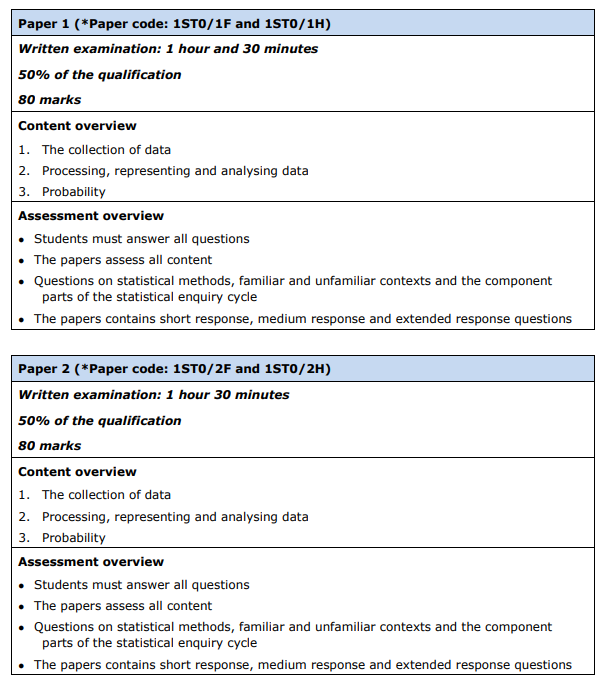 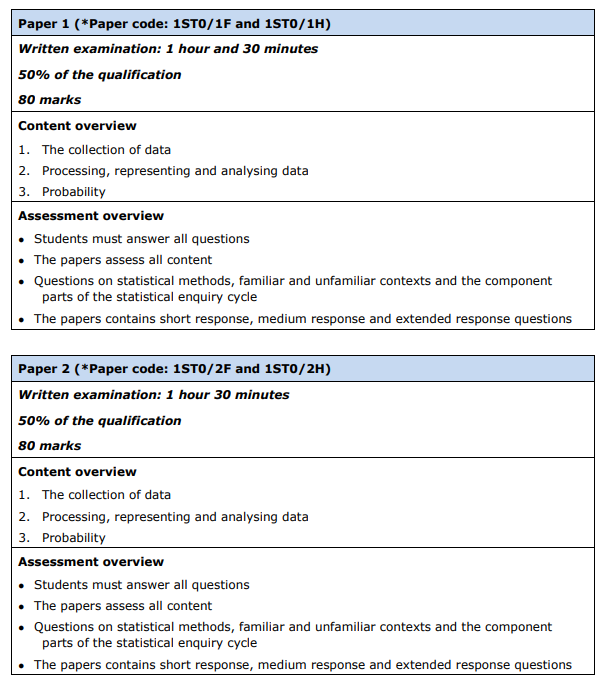 [Speaker Notes: Music videos – gender / race 
Social media platforms and websites]
How can my studies in year 9 help me be successful?
Many of the skills taught in Mathematics will be key to success in Statistics. It is HIGHLY RECOMMENDED that students should be getting a 4+ in Maths to consider Statistics
English and literacy. Reading and writing are important concepts for presenting data and understanding the information that is presented to you as students. 
Computer literacy will be a big focus in GCSE Statistics. While it isn’t a component for the exam, there will be an emphasis on helping students with data analytics skills.
How does Statistics support my future aspirations?
We live in the Age of Information. Data is around us constantly and as part of preparing students for their future careers, having a strong basis in data is invaluable.
Big Data is rated as a top skill for the future and many high paying jobs require some level of statistical understanding
Industries such as Finance, Medicine, Psychology, Engineering and many more all rely on statistics to progress forwards. Having a GCSE Statistics could be qualification that sets you apart when applying to colleges, universities or even jobs that require these skills to be successful.